EOSC-hub strategy and 
contribution to the EOSC portfolios and Federating Core
Tiina Kupila-Rantala (CSC), Owen Appleton (EGI), WP2
Luxembourg, 8-9 October 2019
Outline
Work package overview
EOSC-hub strategy plan
		
EOSC-hub contribution to EOSC portfolios and Federating Core
	
EOSC-hub contribution to the adoption of FAIR principle 
EOSC-hub contribution to create a sustainable EOSC 
Cooperation with OpenAIRE-Advance
Performance, deviations and key results
1st EOSC-hub Review, Luxembourg 8-9 Oct 2019
2
WP2 Strategy and Business Development
Objectives:
Create the overall policy, business and service strategy of the project. 
Steer the overall strategic direction of the project, in collaboration with the Project Management Board and other relevant boards.
Liaise with other relevant initiatives that are considered strategic to the success of the project.

Number of Tasks: 			4 
Number of Participants: 	12
Efforts planned RP1: 		75 PMs
1st EOSC-hub Review, Luxembourg 8-9 Oct 2019
3
Key Exploitable Results WP2
Researchers and 
research communities: 
Empower my research
Educate, inform and support my team and community
Services in the EOSC Service Portfolio
EOSC Portal
and 
Marketplace
EOSC Hub Operators: Develop the EOSC landscape
Service Providers: 
Provide services for 
Researchers
Rules of Participation
Training courses and materials
Internal services in the Hub portfolio
Service Management System
Interoperability & Integration Guidelines
Business and sustainability models for services and the Hub
Digital Innovation Hub: 
platform for industrial collaborations with EOSC
Enterprise: Develop, expose and grow my services
1st EOSC-hub Review, Luxembourg 8-9 Oct 2019
4
EOSC-hub strategy environment
Macro-environment
Political
GDPR
Economic
EOSC implementation 
projects
PSI directive
Social
SMEs and industries
ESFRI Clusters
Technological
EOSC-hub
DSM directive
Legal
Individual researchers
Research Infrastructures
Environmental
NIS directive
Research institutions
EuroHPC
Micro-environment
EU 
funding
FAIR
European 
Interoperability
Framework
National funding
1st EOSC-hub Review, Luxembourg 8-9 Oct 2019
5
EOSC-hub strategy
EOSC 
Implementation 
Roadmap
action line
EOSC-hub’s role in promoting the action line
Contribution 
areas
EOSC Working Groups
EOSC Service Integrator
Architecture
EOSC Federating Core
Architecture
Rules of Participation
Data
Facilitator of FAIR data discovery
Rules of Participation
Business Model
Services
Service Portfolio Manager
FAIR
Governance Model
Access and Interface
Aggregator of demand and supply
Landscape
Community and ecosystem building
Rules of Participation
Maintainer of a corpus of RoP
Sustainability
Adoption of FAIR principles
1st EOSC-hub Review, Luxembourg 8-9 Oct 2019
6
First EOSC-hub Strategy Plan (D2.1)
Final EOSC-hub Strategy Plan (D2.2)
Recommended strategic actions
Engage with EOSC Governance
Engaging with the EuroHPC
Engagement plan for ESFRI clusters and EOSC implementation projects 
Practical liaisons with FAIRsFAIR, FREYA and OCRE projects
Rules of Participation

 1 action
Community and ecosystem building 

5 actions
EOSC 
Federating Core

6 actions
Business models

2 actions
Adoption of FAIR principles

1 action
Governance model

1 action
Define the elements and
      value proposition of the
      Federating Core
Provide technical architecture and interoperability guideline recommendations
Provide efficient service onboarding processes
Provide coherent Hub portfolio services
1st EOSC-hub Review, Luxembourg 8-9 Oct 2019
7
Outline
Work package overview
EOSC-hub strategy plan
		
EOSC-hub contribution to EOSC portfolios and Federating Core
	
EOSC-hub contribution to the adoption of FAIR principle 
EOSC-hub contribution to create a sustainable EOSC 
Cooperation with OpenAIRE-Advance
Performance, deviations and key results
1st EOSC-hub Review, Luxembourg 8-9 Oct 2019
8
The landscape
EOSC-hub project
Service
Service
Service
Service
Service
Service
Service
Service
Research domain
Service
Service
Service
Service
Service
Service
Service
Service
Service
Service
Service
Service
Provider domain
EOSC ‘Hub’
1st EOSC-hub Review, Luxembourg 8-9 Oct 2019
9
Two portfolios
(Full) EOSC Service Portfolio
Other groups
EOSC Service Portfolio
Regional Hub
Thematic project
External facing portfolio
Direct benefit to researchers: common and thematic services
Indirect benefit via Service providers: offer them additional capabilities for their services
Enable excellent research
EOSC-hub contribution to larger EOSC service portfolio
The Hub Portfolio
Internal: serve hub operators & service providers
Enable EOSC operation
Integrate with services from providers
1st EOSC-hub Review, Luxembourg 8-9 Oct 2019
10
The Hub Portfolio
The Hub Portfolio
EOSC hub AAI
Functions & central services
EOSC hub AAI
EOSC hub accounting
EOSC hub CMDB
EOSC hub collaboration software
EOSC hub helpdesk
EOSC hub monitoring
EOSC hub operations portal
EOSC hub service portfolio management tool
EOSC hub Marketplace
EOSC Portal
External services
Interoperability specifications
EGI 
Check-In
EUDAT B2Access
Indigo IAM
Technical component services
Technical component services
Technical component services
Example: Check-In
Part of EOSC hub AAI – help power the hub vis use of Hub portfolio services 
Can be integrated with external services so they can work with EOSC-hub AAI via integration with Hub Portfolio services and components
Can be deployed separately from EOSC hub via external EOSC Service Portfolio
1st EOSC-hub Review, Luxembourg 8-9 Oct 2019
11
The EOSC Service Portfolio: EOSC-hub
EOSC (hub) Service Portfolio
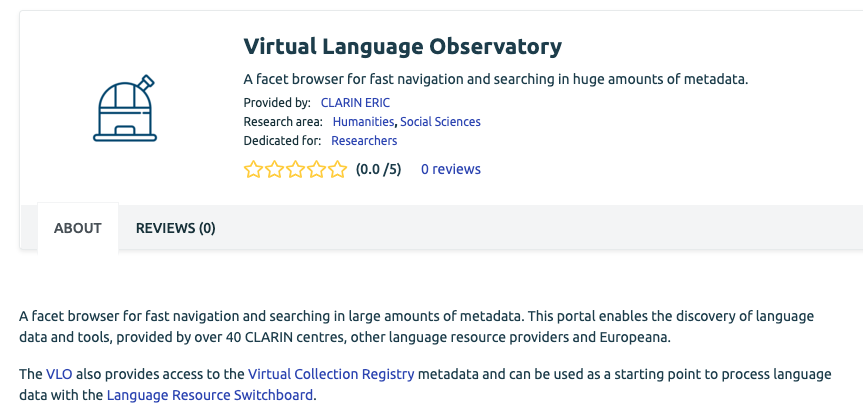 Thematic Services
Address a specific research community
From ESFRIs, national projects, international initiatives
Task T7.1
CLARIN
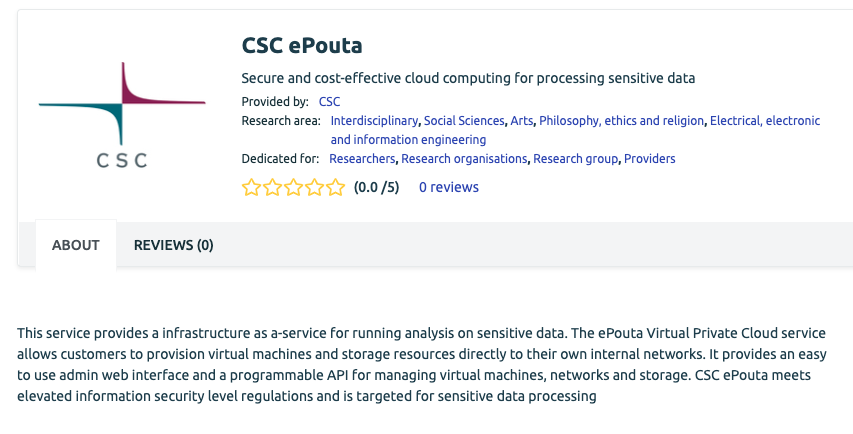 Common Services
Provide generic functionalities that can apply to multiple domains
From technology providers, research projects, national groups
Includes services also seen as components in Hub Portfolio
Task T6.6
Sensitive data
1st EOSC-hub Review, Luxembourg 8-9 Oct 2019
12
The EOSC Service Portfolio: beyond the project
EOSC Portal
Marketplace
EOSC-hub Project
Wider EOSC community
EOSC (hub) Service Portfolio
Thematic Services
Service
Service
Service
Service
Service
Service
Service
Service
Service
Service
Service
Common Services
Service
Service
Service
Service
Service
Service
Service
Service
Service
1st EOSC-hub Review, Luxembourg 8-9 Oct 2019
13
EOSC Portal: 2020
Customers / Users
EOSC Portal
EOSC Enhance project
Service Catalogue - ‘EOSC-hub Marketplace’
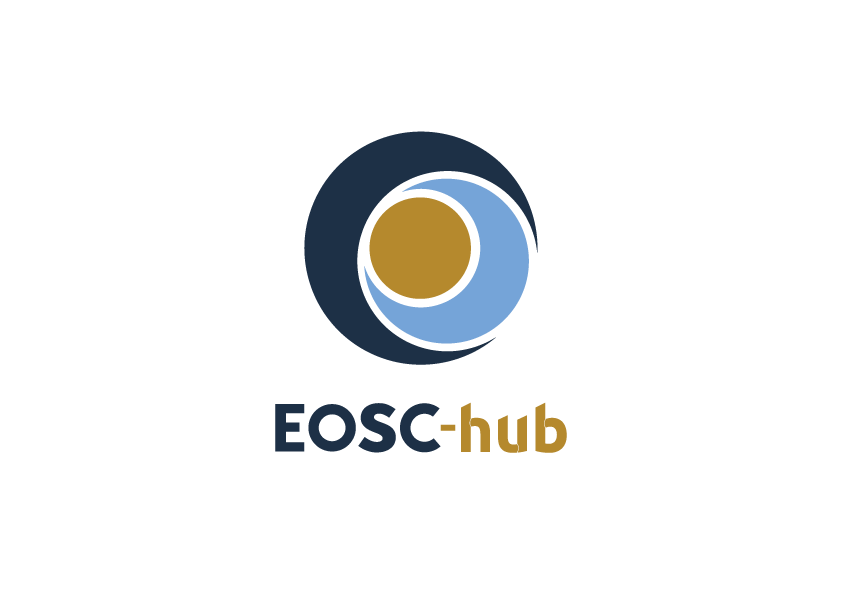 EOSC (hub) Service Portfolio
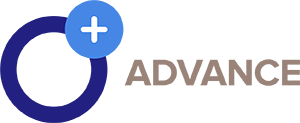 Service Portfolio – eInfraCentral backend
Thematic Services
Service
Service
eInfraCentral listing 

Archived from project, not onboarding
EOSC-hub Project
Wider EOSC community
Common Services
Regional Hubs
Thematic projects
Other groups
National projects
Service
Service
1st EOSC-hub Review, Luxembourg 8-9 Oct 2019
14
Onboarding Process: today
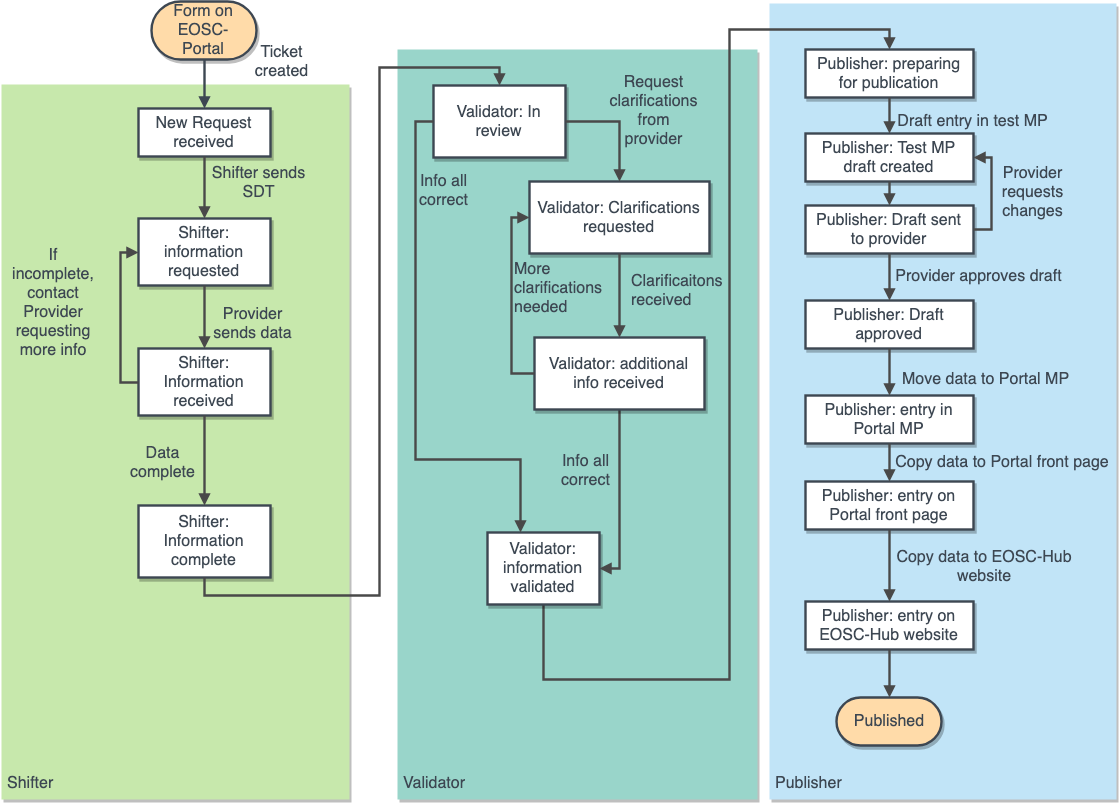 15
Onboarding Process: today
1st EOSC-hub Review, Luxembourg 8-9 Oct 2019
16
Onboarding Process: results
https://marketplace.eosc-portal.eu/
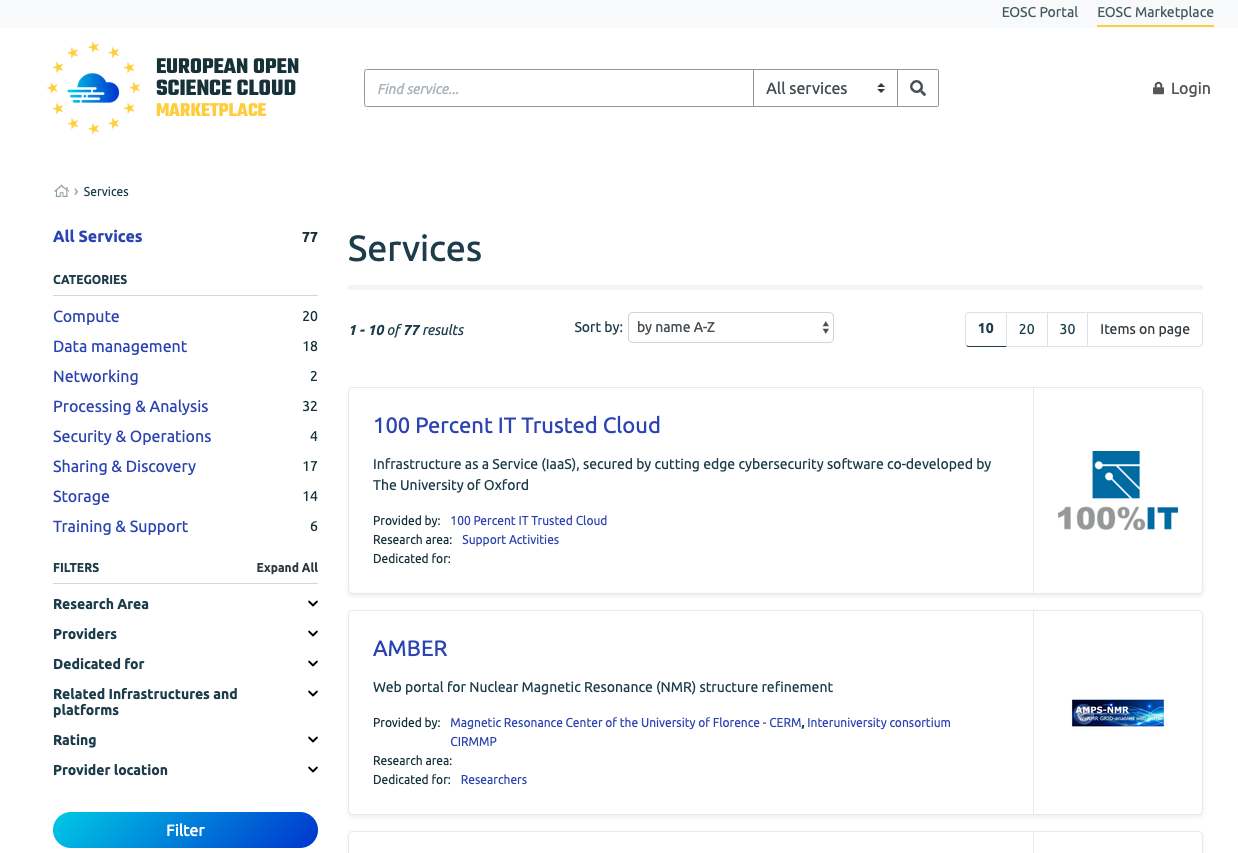 1st EOSC-hub Review, Luxembourg 8-9 Oct 2019
17
Onboarding to the Portal
Providers
Categories
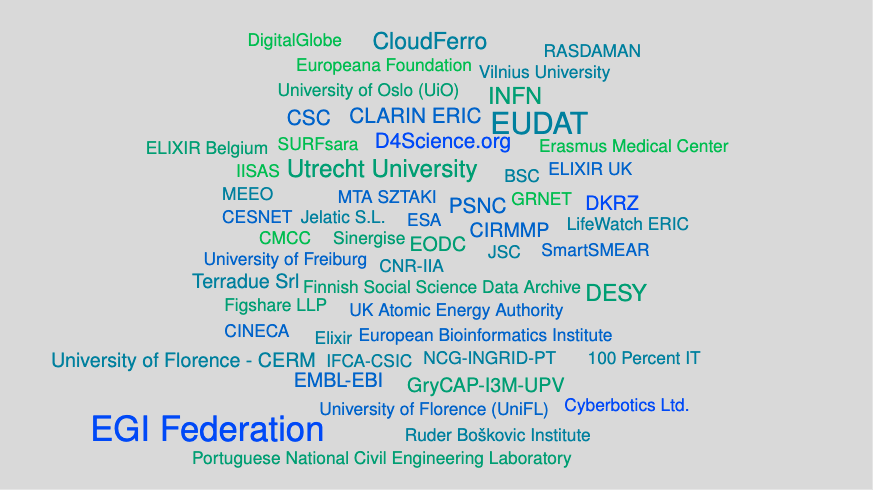 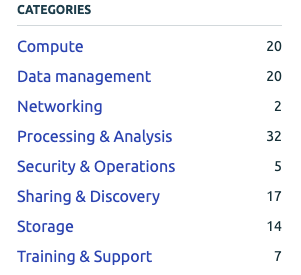 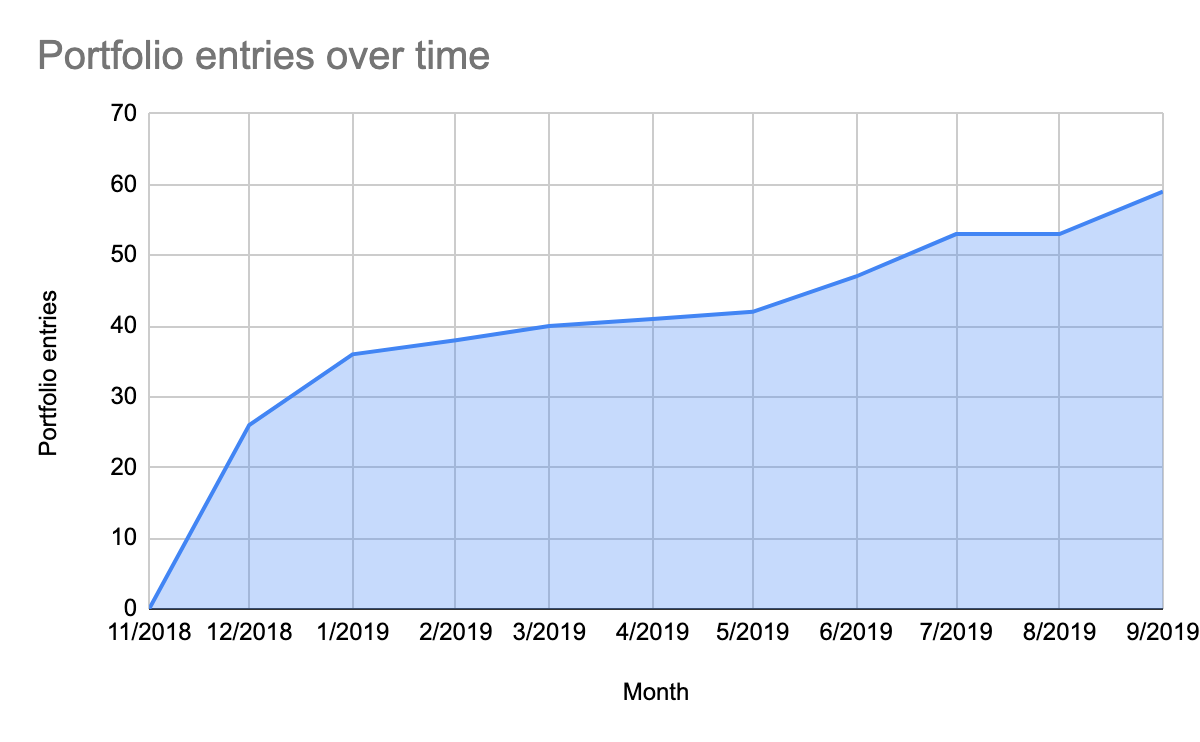 Research disciplines
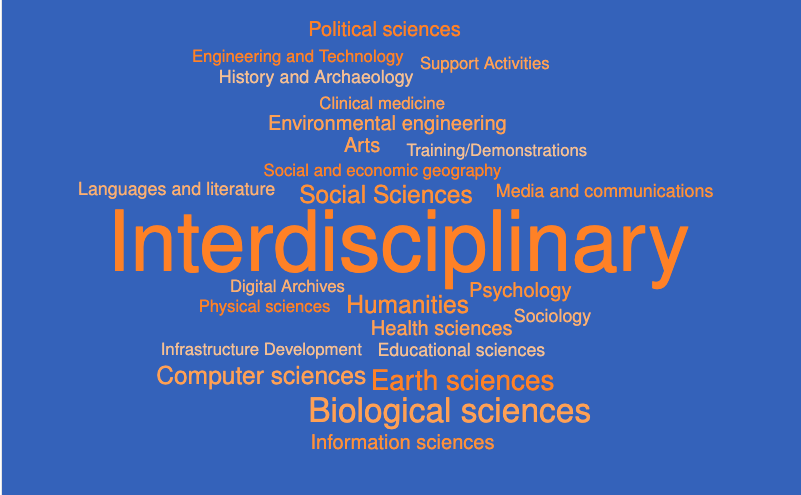 1st EOSC-hub Review, Luxembourg 8-9 Oct 2019
18
The ‘federating core’ and the wider EOSC
Data :
e.g. ESFRI data sets, certified data sets, data catalogue listings
Common services:
e.g. Data management, analytics, visualisation
Thematic services:
e.g. RI services, thematic e-Infra services
EOSC 
Service 
Portfolio
EOSC 
Data
Portfolio
Shared resources:
Generic data processing services, public good data
EOSC 
Federating
Core
EOSC 
Federating
Core
Hub portfolio:
Key Access Enabling  Services, e.g. AAI, Marketplace etc.
Compliance framework:
Rules of Participation, 
Service Management System, 
policies
1st EOSC-hub Review, Luxembourg 8-9 Oct 2019
19
The ‘federating core’ and the wider EOSC
Data :
e.g. ESFRI data sets, certified data sets, data catalogue listings
Common services:
e.g. Data management, analytics, visualisation
Thematic services:
e.g. RI services, thematic e-Infra services
EOSC 
Service 
Portfolio
EOSC 
Data
Portfolio
Shared resources:
Generic data processing services, public good data
EOSC 
Federating
Core
EOSC 
Federating
Core
Hub portfolio:
Key Access Enabling  Services, e.g. AAI, Marketplace etc.
Compliance framework:
Rules of Participation, 
Service Management System, 
policies
1st EOSC-hub Review, Luxembourg 8-9 Oct 2019
20
Outline
Work package overview
EOSC-hub strategy plan
		
EOSC-hub contribution to EOSC portfolios and Federating Core
	
EOSC-hub contribution to create a sustainable EOSC 
EOSC-hub contribution to the adoption of FAIR principle 
Collaboration with OpenAIRE-Advance
Performance, deviations and key results
1st EOSC-hub Review, Luxembourg 8-9 Oct 2019
21
Contribution to the governance and sustainability implementation roadmap
EOSC-hub issued a The EOSC-hub Briefing Paper on EOSC Federating Core Governance and Sustainability (July 2019) containing initial proposals on this topic:
1st EOSC-hub Review, Luxembourg 8-9 Oct 2019
22
Initial feedback from the open consultation
①	Clarification of Shared Resources needed
No clear agreement on what should constitute Shared Resources
Few comments, therefore, on governance and sustainability for Shared Resources

②	Varying views on purpose of Hub Portfolio
Interoperable or integrating layer?
Focus on enabling federation rather than on integrating services?
Discoverability/access not exclusively through the EOSC Portal
			->  What constitutes Minimum Viable Ecosystem?

③	Agreement on that the Compliance Framework should be governed by EOSC
Quality Assurance important
Clarify how the SMS help on guaranteeing quality

④	Wide Access Mode for Hub Portfolio and Compliance Framework – free at point of access

⑤	Services in Service Portfolio independently governed

⑥	Consider what are the incentives to use/supply to the EOSC and the costs of marketing, 	procurement and supply
1st EOSC-hub Review, Luxembourg 8-9 Oct 2019
23
[Speaker Notes: Owen Appleton]
Contribution to the adoption of FAIR principles
The 1st Data sharing policy (D2.8)

22 practical steps bridging general policy recommendations and technical implementation of data sharing

Summarised under three headings:
Implement FAIR
Build technical expertise in ‘safe data’ and ‘safe settings’.
Support the wider development of ethical and information governance frameworks.
Next steps 
Investigating more of the use of DataTags
Adoption of the “Five Safes” principles
Working closely with the FAIRsFAIR and FREYA projects
1st EOSC-hub Review, Luxembourg 8-9 Oct 2019
24
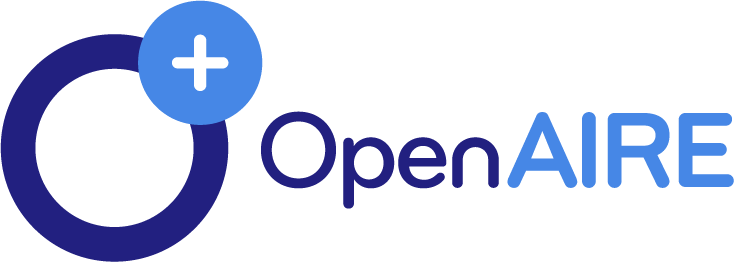 Collaboration with OpenAIRE-Advance
White paper on Common Vision, Service Provision, and Role in the EOSC Governance
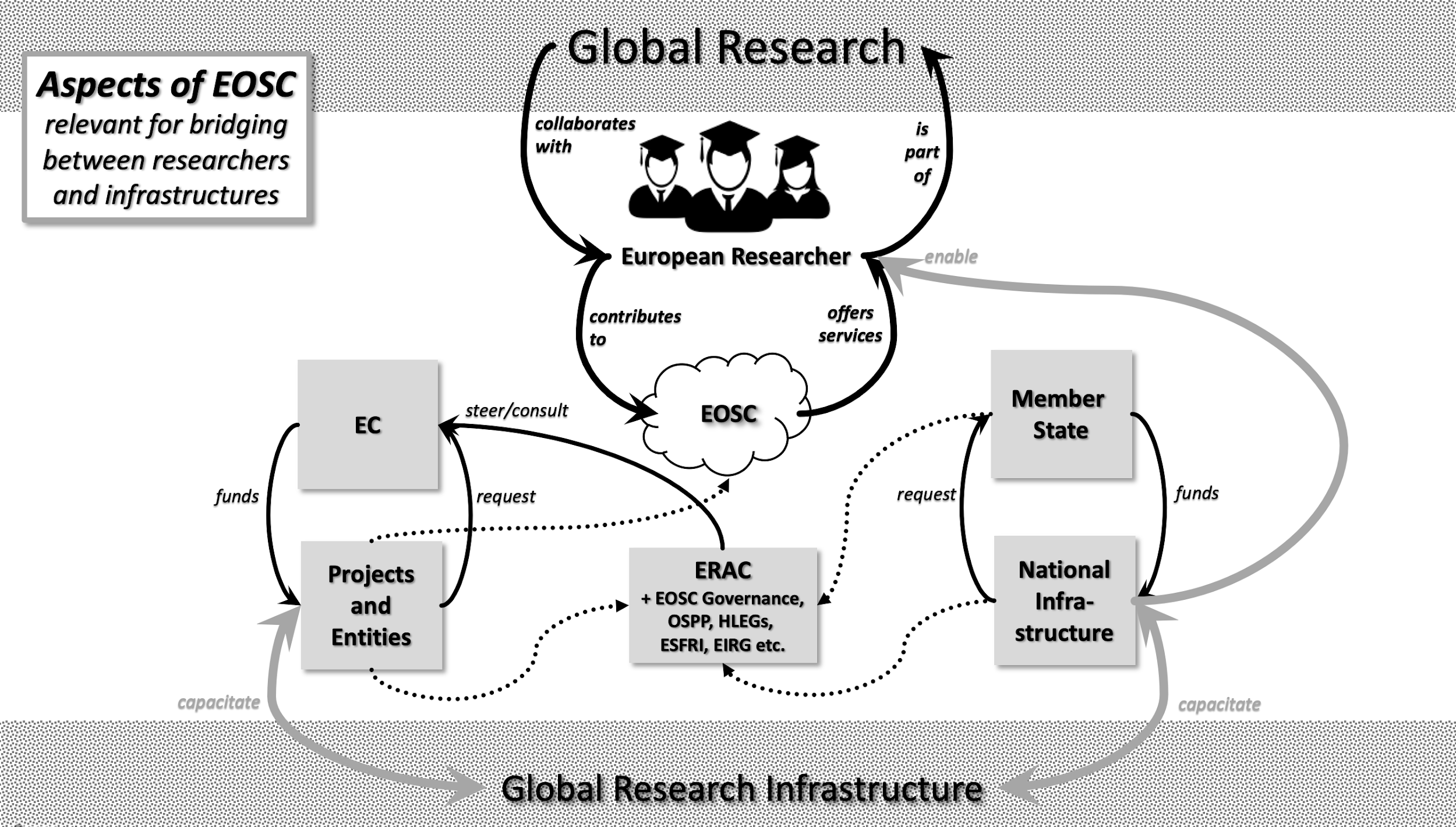 EOSC becomes an operational digital basis for an enhanced European Research Area.
EOSC services are effectively delivered to European researchers as a basis to interact with the global research.
EOSC services are effectively linked to national infrastructures, all grounded in the global research infrastructure.
EOSC governance is developed towards implementing precise decision-making processes for operational funding of EOSC services.
1st EOSC-hub Review, Luxembourg 8-9 Oct 2019
25
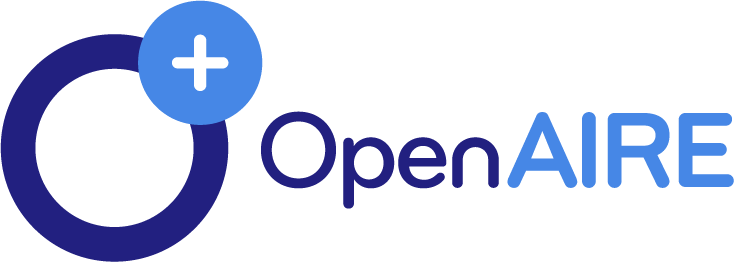 Collaboration with OpenAIRE-Advance
White paper on Common Vision, Service Provision, and Role in the EOSC Governance
1st EOSC-hub Review, Luxembourg 8-9 Oct 2019
26
WP2: M1-M18 Efforts Planned & Used
1st EOSC-hub Review, Luxembourg 8-9 Oct 2019
27
Deviations in WP2
D2.1 	was published in M9 instead of M6 due to a change of the WP2 and T2.1 leader 			in M5. Also the EOSC-hub Strategy Board members were nominated in M5-M6 			and it was important to interview them and get their insights to D2.1. 
D2.1 	was improved in M14 and resubmitted in M15 with more emphasis on 					collaborations with OpenAIRE-Advance, as requested by EC.
D2.3 	was delayed from M18 to M21 due to a need for public consultation. The					Briefing Paper was published for an open consultation in M19 and it served as a 			basis for D2.3.
D2.6 	was delayed from M12 to M19 due to the unforeseen work needed for the 				launch of the EOSC Portal in M11, and because a need of a public consultation to 			validate the notion of the Federating Core.
1st EOSC-hub Review, Luxembourg 8-9 Oct 2019
28
Key results
Two strategy plans published and under implementation (D2.1 and D2.2)
15 EOSC implementation projects were consulted 
The notion of the Federating Core specified (D2.6 and the EOSC-hub Briefing Paper on EOSC Federating Core Governance and Sustainability)
Validation through an open consultation process
The first Data policy recommendations set (D2.8)
Active collaboration with OpenAIRE
White paper Common Vision, Service Provision, and Role in the EOSC Governance (JAM 3.3) was published in M15 
Established onboarding process and increasing number of  Portfolio entries.
1st EOSC-hub Review, Luxembourg 8-9 Oct 2019
29